CSE 331Software Design & Implementation
Hal Perkins
Winter 2020
Abstraction Functions
UW CSE 331 Winter 2020
1
Data abstraction outline
ADT implementation
ADT specification
Abstraction
barrier
Abstract
data type
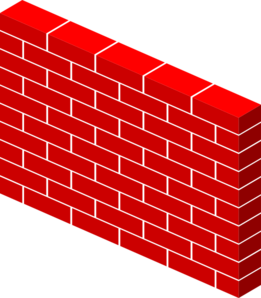 Implementation
(e.g., Java class)
First ADT lecture
Abstraction function (AF):
Relationship between ADT specification and implementation
Representation invariant (RI):
Relationship among implementation fields
UW CSE 331 Winter 2020
2
Connecting implementations to specs
Representation Invariant: maps Object → boolean
An assertion about the object state
Indicates if an instance is well-formed  
Defines the set of valid concrete values
Only values in the valid set make sense as implementations of an abstract value
For implementors/debuggers/maintainers of the abstraction: no object should ever violate the rep invariant 
Such an object has no useful meaning

Abstraction Function: maps Object → abstract value
What the data structure means as an abstract value
How the data structure is to be interpreted
Only defined on objects meeting the rep invariant
For implementors/debuggers/maintainers of the abstraction: Each procedure should meet its spec (abstract values) by “doing the right thing” with the concrete representation
UW CSE 331 Winter 2020
3
Rep inv. constrains structure, not meaning
An implementation of insert that preserves the rep invariant:
public void insert(Character c) { 
  Character cc = new Character(encrypt(c));
  if (!elts.contains(cc))
    elts.addElement(cc);
}
public boolean member(Character c) { 
  return elts.contains(c);
}
Program is still wrong
Clients observe incorrect behavior
What client code exposes the error?
Where is the error?
We must consider the meaning 
The abstraction function helps us
CharSet s = new CharSet();
s.insert('a');
if (s.member('a'))
    …
UW CSE 331 Winter 2020
4
Abstraction function:  rep→abstract value
The abstraction function maps the concrete representation to the abstract value it represents
AF:  Object → abstract value
AF(CharSet this) = { c | c is contained in this.elts }
“set of Characters contained in this.elts”

Not executable because abstract values are “just” conceptual

The abstraction function lets us reason about what [concrete] methods do in terms of the clients’ [abstract] view
UW CSE 331 Winter 2020
5
Abstraction function and insert
Goal is to satisfy the specification of insert:
// modifies: this
// effects: thispost = thispre ∪ {c}
public void insert (Character c) {…}

The AF tells us what the rep means, which lets us place the blame
AF(CharSet this) = { c | c is contained in this.elts }
Consider a call to (buggy) insert:
	On entry, abstract meaning of rep is AF(thispre) = eltspre
	On exit, meaning is AF(thispost) = AF(thispre) U {encrypt('a’)}
	which is not what we want….
What if we used this abstraction function instead?
AF(this) = { c | encrypt(c) is contained in this.elts }
              = { decrypt(c) | c is contained in this.elts }
UW CSE 331 Winter 2020
6
The abstraction function is a function
Why do we map concrete to abstract and not vice versa?

It’s not a function in the other direction
Example: lists [a,b] and [b,a] might each represent the set {a,b}

It’s not as useful in the other direction
Purpose is to reason about whether our methods are manipulating concrete representations correctly in terms of the abstract specifications
UW CSE 331 Winter 2020
7
Stack AF example
Abstract stack with array and “top” index implementation
Top=1
Top=0
stack = <17>
stack = <>
Abstract states are the samestack = <17> = <17>Concrete states are different<[17,0,0], top=1>≠<[17,-9,0], top=1>
AF is a functionInverse of AF is not a function
Top=1
stack = <17>
Top=2
stack = <17,-9>
UW CSE 331 Winter 2020
8
Benevolent side effects
Different implementation of member:
boolean member(Character c1) {
	int i = elts.indexOf(c1);
	if (i == -1)
    return false;
	// move-to-front optimization
  Character c2 = elts.elementAt(0);
	elts.set(0, c1);
	elts.set(i, c2);
	return true;
}
Move-to-front speeds up repeated membership tests
Mutates rep, but does not change abstract value
AF maps both reps to the same abstract value
Precise reasoning/explanation for “clients can’t tell”
a
AF
AF
op
r
r'
UW CSE 331 Winter 2020
9
For any correct operation…
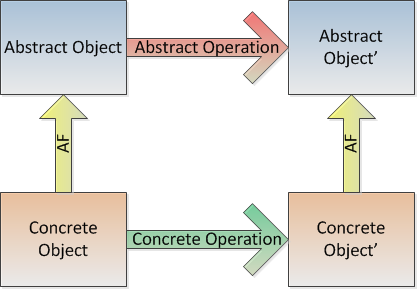 UW CSE 331 Winter 2020
10
Writing an abstraction function
Domain:  all representations that satisfy the rep invariant
Range:  can be tricky to denote
For mathematical entities like sets:  easy
For more complex abstractions: give names to “fields” – parts of the abstract value 
AF defines the value of each “specification field”
(Course notes have examples of complex AFs with many spec. fields, but go for simple, correct, understandable and use fields only when they contribute to clarity & precision.  Often don’t need lots of complex fields.)

Overview section of the specification should provide a notation for writing abstract values
A printed representation (toString) is valuable for debugging
UW CSE 331 Winter 2020
11
Summary: connecting data abstractions (ADTs) to implementations
Rep invariant
Which concrete values represent abstract values
Abstraction function
For each concrete value, which abstract value it represents

Together, they modularize the implementation
Neither one is part of the ADT’s specification
Both are needed to reason that an implementation satisfies the specification

When you program,
Always write a rep invariant (standard industry best practice)
Write an AF when you need it (you need it for all 331 code)
Write at least an informal one for all non-trivial classes
UW CSE 331 Winter 2020
12